Загальнопедагогічні технології
Лекція 4
ПЛАН
1. Технології розвивального навчання.
2. Технологія організування групової 
     діяльності.
3. Проєктна технологія.
4. Нові інформаційні технології в освіті.
5. Технології інклюзивної освіти.
Література
Нісімчук А. С., Падалка О. С., Шпак О. Т. Сучасні педагогічні технології: навчальний посібник. Київ : Видавничий центр «Просвіта», 2000. 368 с.
Пєхота О.М. Освітні технології: навчально-методичний посібник / О. М. Пєхота, А. З. Кіктенко, О. М. Любарська та ін.; за заг. ред. О. М. Пєхоти. Київ : А.С.К., 2002. 255 с.
Порошенко М. А. Інклюзивна освіта : навч. посібн. Київ : ТОВ «Агенство «Україна», 2019. 300 с. – Розділ 4. Організація осітнього процесу в умовах інклюзивної освіти: пп. 4.1., 4.4. – 4.6.
Ярошенко О. Г, Групова навчальна діяльність школярів: теорія і методика. Київ : Партнер, 1997. 193 с.
1. Технологія розвивального навчання
Розвивальне навчання – підхід до організування освітнього процесу, який ґрунтується на сприйнятті дитини як суб’єкта навчання, зацікавленого у власному розвитку і здатного до нього.
1. Технологія розвивального навчання
Ґрунтується на теоретичних ідеях і практичних напрацюваннях Л. Виготського, Л. Занкова, В.Давидова, Д. Ельконіна. 

На початку 30 років ХХ століття Л. Виготський обґрунтував можливість і доцільність навчання, що зорієнтоване на розвиток дитини як на свою пряму й безпосередню мету.
1. Технологія розвивального навчання
«Зона найближчого розвитку» – сукупність знань і прийомів діяльності, якими дитина ще не володіє, але які може опанувати в найближчому майбутньому.
Характеризує рівень розвитку, якого досягає дитина в процесі її взаємодії з дорослим; яка розвивається як особистість в ході спільної діяльності з дорослим, але не проявляється в рамках індивідуальної діяльності.
1. Технологія розвивального навчання
Система взаємопов'язаних принципів розвивального навчання:
навчання має проваджуватися на високому рівні складності;
у вивченні програмного матеріалу необхідно йти вперед швидкими темпами;
провідне місце належить теоретичним знанням;
учні повинні усвідомлено засвоювати навчальний матеріал, засоби реалізації знань на практиці.
1. Технологія розвивального навчання
Одна з головних цілей навчання у початковій школі – «вміння навчатись»
Отже, якщо мета традиційної школи – навчити дитину читати, писати, рахувати, то мета розвивального навчання – розвивати в дитини конкретні здібності для самовдосконалення.
1. Технологія розвивального навчання
При цьому навчальний матеріал слід подавати в трьох площинах:
система навчальних завдань, що пронизують усю програму предмета;
розгортання навчального матеріалу всередині кожного навчального завдання за етапами його виконання;
розробка кожного конкретного уроку відповідно до певного етапу вирішення навчального завдання.
1. Технологія розвивального навчання
Поняття «навчальне завдання» запроваджене В. Давидовим і Д. Ельконіним. 
Під час опрацювання матеріалу, учень повинен знати, для чого він його вивчає, які дії потрібно виконувати, щоб його засвоїти, за яких умов їх треба застосовувати, який загальний спосіб роботи з матеріалом.
1. Технологія розвивального навчання
Метою розвивального навчання є формування активного, самостійного творчого мислення учнів і на цій основі поступового переходу до самостійного навчання.
Завдання розвивального навчання: формування особистості з гнучким розумом, розвиненими потребами до подальшого пізнання й самостійних дій, певними навичками та творчими здібностями.
1. Технологія розвивального навчання
До відома!
Найвищий рівень розумової діяльності й пізнавальної активності припадає десь від 4 до 24 хвилини уроку.
1. Технологія розвивального навчання
Модель організації навчання:
формування в учнів мотивів навчання, позитивного ставлення до нього;
оволодіння новою інформацією, що являє собою пізнавальну діяльність, спрямовану на опанування нових знань і способів навчальних дій;
відтворення засвоєного матеріалу;
формування вмінь і навичок за стандартних і нових умов;
узагальнення знань, умінь і навичок;
продуктивна пізнавальна діяльність для формування знань, умінь і навичок на творчому рівні.
1. Технологія розвивального навчання
Розвивальне навчання – така пізнавальна діяльність учнів, у процесі якої кожна дитина самостійно або за допомогою вчителя осмислює матеріал, творчо застосовує його за нестандартних умов та свідомо запам'ятовує для подальшого навчання. 
При цьому відбувається самовдосконалення й самовираження дитини.
1. Технологія розвивального навчання
Зміст технології
Для того, щоб педагог уклав програму розвивального навчання, необхідно, щоб він:
вийшов за межі чинної навчальної програми;
дав учню можливість займатися тими видами діяльності, що викликають у нього найбільший інтерес, самостійно визначати інтенсивність та обсяг діяльності;
лише допомагав учню поставити перед собою завдання й оволодіти необхідними методами й навичками їх запровадження;
працював із класом, розпочинаючи зі стартової діагностики з предмета;
визначав типи завдань для різних груп учнів.

Завдання вчителя – допомогти учневі перейти на більш високий рівень розумових операцій.
2. Технологія організування групової      діяльності
Групова навчальна діяльність – це форма організації навчання в малих групах учнів, які об’єднані загальною навчальною метою при опосередкованому керівництві вчителем й у співпраці з учнями.
2. Технологія організування групової      діяльності
Переваги групової навчальної діяльності

збільшується обсяг виконаної роботи за певний час; це досягається завдяки специфічному добору завдань для роботи в мікрогрупі, що в порівнянні з фронтальною та індивідуальною формами навчальної діяльності справді має значно більший обсяг;
висока результативність у засвоєнні знань і формуванні умінь, що досягається шляхом забезпечення активності кожного окремого учня завдяки спеціально організованій взаємодії в мікрогрупі;
формуються вміння співпрацювати;
формуються мотиви навчання, розвиваються гуманні взаємини людей;
розвивається навчальна діяльність, а саме: утворюються такі компоненти навчальної діяльності, як планування, самоконтроль, самооцінка.
2. Технологія організування групової      діяльності
Мета технології – розвиток дитини як суб’єкта навчальної діяльності. 
Завдання:
навчити дітей співпраці при виконанні групових завдань;
стимулювати моральні переживання взаємного навчання, зацікавленості в успіхові товариша;
формувати комунікативні вміння школярів;
формувати рефлексивні компоненти навчальної діяльності: цілеспрямованість, планування, контроль, оцінювання;
поєднувати фронтальну, індивідуальну та групову форми навчальної діяльності.
2. Технологія організування групової      діяльності
Базові положення технології групової навчальної діяльності:
необхідно навчати учнів прийомів ділової співпраці;
необхідно забезпечувати спеціальний добір дітей у групи;
необхідно актуалізувати активність кожного учня;
поєднувати всі форми навчальної діяльності школярів на занятті.
2. Технологія організування групової      діяльності
Зміст технології:
найбільш раціонально організовувати навчальні групи з 4-5 осіб;
склад групи - гетерогенний за навчальними та психологічними можливостями дітей (у групі повинен бути хоча б один сильний учень); 
групу слід формувати на основі особистісних переваг учнів, обрати консультанта, розподілити обов’язки;
при створенні групи необхідно брати до уваги психологічну єдність дітей, їхні бажання, потенціальні можливості для успішної навчальної діяльності. Робота проводиться за принципом рівноправності;
під час організації групової навчальної діяльності необхідно забезпечити активність кожного учня.
2. Технологія організування групової      діяльності
Вимоги до формування групи: 
у групі повинні бути сильні, середні й слабкі учні;
кожен повинен виконувати певну роботу, брати активну участь у процесі навчання тощо;
учитель повинен керувати роботою групи пам’ятками, інструкціями.
2. Технологія організування групової      діяльності
Вимоги до вчителя:
чітко формулювати пізнавальні завдання;
завдання мають бути проблемними, спонукати учнів до активності, до творчого мислення, до пошуку нових знань і нових способів дій;
уважно спостерігати за перебігом навчальної діяльності в малих групах;
зосередити увагу на діяльності слабких учнів;
заздалегідь інструктувати ланкових, спрямовувати їхню роботу в групі;
не створювати ніякого змагання на швидкість виконання завдань.
3. Проєктна технологія
Проєктна технологія виникла у 20-х роках ХХ століття як метод проектів.
Реалізація проєктної технології є одним із яскравих прикладів особистісно орієнтованого навчання. 
Організація проєктної діяльності орієнтована насамперед на самостійну діяльність учнів, що може здійснюватись у межах індивідуальної, парної або групової упродовж визначеного терміну.
3. Проєктна технологія
Метод проєктів (лат. proectus – спрямований уперед) – технологія організування навчання, за якої учні здобувають знання, набувають умінь і навичок у процесі планування і виконання практичних завдань – проектів.
Мета – створення педагогом умов для набуття учнем індивідуального досвіду проєктної діяльності.
3. Проєктна технологія
Завдання:
Навчити учнів здобувати знання самостійно, уміти застосувати їх для розв’язання нових пізнавальних і практичних завдань.
Сприяти виробленню учнем комунікативних навичок, тобто здатності працювати в різноманітних групах, виконуючи всілякі соціальні ролі (лідера, виконавця, посередника).
Розширити коло спілкування, ознайомити з іншими культурами, різними точками зору на одну проблему.
Виробити вміння запроваджувати дослідницькі прийоми: збирати необхідну інформацію, аналізувати з різних точок зору, висувати різні гіпотези, уміти доходити висновків.
3. Проєктна технологія
Основні вимоги проєктної технології :
наявність значущої в дослідницькому, творчому плані проблеми, що потребує інтегрованих знань, дослідницького пошуку для її розв’язання;
практична, теоретична, пізнавальна значущість передбачуваних результатів;
самостійна (індивідуальна, парна, групова) діяльність учнів;
структурування змістовної частини проєкту (із приведенням поетапних результатів);
запровадження дослідницьких методів: визначення проблеми досліджуваних завдань, що випливають із неї, висунення гіпотези їх вирішення, обговорення методів дослідження, оформлення кінцевих результатів, аналіз отриманих даних, підбиття підсумків, коректування висновків.
3. Проєктна технологія
Типи проєктів
За результатом діяльності: дослідницькі, творчі, ігрові, інформаційні, практично орієнтовані.
За характером контактів: внутрішні, міжнародні.
За кількістю учасників: особистісні, парні, групові.
За тривалістю проведення: короткочасні (кілька уроків із програми одного предмета), середньої тривалості (від тижня до місяця), довготривалі (кілька місяців).

На практиці частіше зустрічаються 
змішані типи проєктів.
4. Нові інформаційні технології в освіті
Поняття «інформаційні технології навчання» виникло у 70-і рр. ХХ ст.
У науковій літературі термін «нові інформаційні технології» визначається як сукупність методів і технічних засобів збирання, організації, збереження, опрацювання, передачі й подання інформації, що розширює знання людей і розвиває їхні можливості щодо керування технічними й соціальними проблемами.
4. Нові інформаційні технології в освіті
Мета - підготовка учнів до повноцінної життєдіяльності в інформаційному суспільстві.
Педагогічні завдання НІТ навчання:
інтенсифікація всіх рівнів навчально-виховного процесу й підвищення його ефективності та якості;
побудова відкритої системи освіти, що забезпечує кожній дитині й дорослому власну траєкторію самоосвіти;
системна інтеграція предметних галузей знань;
розвиток творчого потенціалу учня, його здібностей до комунікативних дій;
розвиток умінь експериментально-дослідницької діяльності та культури навчальної діяльності;
формування інформаційної культури учнів;
реалізація соціального замовлення, обумовленого інформатизацією сучасного суспільства (підготовка фахівців у галузі інформатики та обчислювальної техніки; підготовка користувача засобів нових інформаційних технологій).
4. Нові інформаційні технології в освіті
Зміст технології
До складу інформаційної технології входить:
технічне середовище, яке являє собою вид використовуваної техніки для розв’язання основних завдань;
програмне середовище, яке створює набір програмних засобів;
предметне середовище, яке визначає зміст конкретної науки на рівні навчальної дисципліни;
методичне середовище, яке передбачає наявність інструкцій, порядку застосування, оцінки ефективності тощо.
4. Нові інформаційні технології в освіті
Основні типи комп’ютерних 
навчальних програм:

Тренувальні
Наставницькі
Проблемні
Імітаційні та моделювальні
Ігрові
5. Технології інклюзивної освіти
Технологія спільного викладання 
Спільне викладання — одна з освітніх технологій, за якою реалізують інклюзивне навчання у закладах освіти.
Основна її ідея — залучити до освітнього процесу додаткових фахівців (асистента вчителя, спеціального педагога), щоб надати:
підтримку дітям з особливими освітніми потребами;
консультативну та наставницьку допомогу педагогам закладу освіти, зокрема асистенту вчителя.
2. Технологія спільного викладання
Залучені фахівці працюють з вчителем на засадах партнерства та співпраці. Вони разом:
планують освітній процес;
узгоджують форми і методи роботи на уроці;
узгоджують мету, структуру уроку, стратегії навчання, форми оцінювання навчальних досягнень учнів.
За спільного викладання діяльність педагогів рівноправна. Вони працюють як єдина команда в класі, не розмежовуючи зони відповідальності, зокрема відповідальність спеціального педагога лише за дітьми з особливими освітніми потребами, вчителя класу — за іншими учнями.
2. Технологія спільного викладання
Підтримуюче викладання
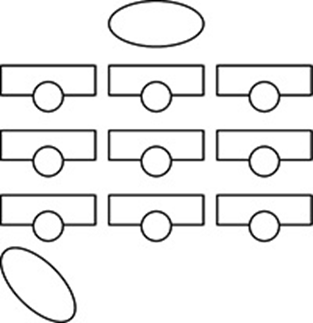 2. Технологія спільного викладання
Паралельне викладання
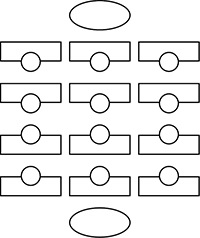 2. Технологія спільного викладання
Альтернативне викладання
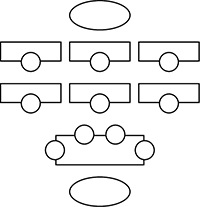 2. Технологія спільного викладання
Викладання в малих групах
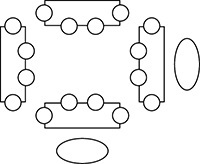 2. Технологія спільного викладання
Поперемінне викладання
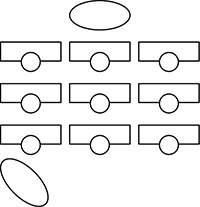 2. Технологія спільного викладання
Викладання у команді
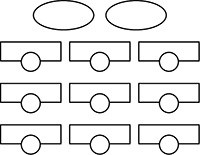 3. Технології інклюзивної освіти
Технології в інклюзії – це методики, за якими створюють комфортні умови для навчання дітей з різними можливостями. 
Основна їхня ідея – постійний моніторинг за взаємодією учня та створених умов, своєчасне усунення бар'єрів за допомогою всіх учасників.
3. Технології інклюзивної освіти
Дві групи технологій:
Організаційні – спрямовані на створення плану, умов і процесу навчання, постановка бажаних результатів.
Педагогічні – готові до впровадження в навчальний процес, використання на практиці.
3. Технології інклюзивної освіти
Класифікація технологій:
1.	Технології індивідуального підходу (індивідуалізації).
2.	Технології диференціації.
3.	Технології корекції навчальних і поведінкових труднощів.
4.	Технології формування у дітей соціальних навичок.
5.	Технології оцінки методів інклюзивного підходу.
3. Технології інклюзивної освіти
Технології індивідуального підходу (індивідуалізації)
Головне завдання цієї технології – створити умови для самостійності дітей. Учитель повинен допомогти дітям зрозуміти цілі навчання, вибирати цікавий матеріал, шукати способи вирішення завдань. Цей процес важливий для дитини з обмеженими можливостями, його однолітків та самого вчителя. Застосування принципу на практиці потрібно, щоб створити однакові умови для всіх учнів.
3. Технології інклюзивної освіти
Технології диференціації:
Диференціація за рівнями 
Диференціація за функціями 
Змішана диференціація
3. Технології інклюзивної освіти
Технології корекції навчальних і поведінкових труднощів (сукупність методів логопедії, нейропсихології та спеціальної педагогіки)
1.	Система формування та розвитку мовного слуху і спілкування у дітей з вадами слуху – даний метод допомагає встановити комунікацію між дітьми з проблемами слуху та здоровими.
2.	Нейропсихологічний підхід – спрямований на розвиток та формування злагодженої роботи різних структур мозку дітей з недорозвиненими психологічними функціями.
3.	Закордонна технологія АВА – навчання дітей з обмеженими можливостями вмінню висловлювати свої потреби, розвиток навичок навчальної поведінки. Застосовується в індивідуальному та груповому форматі.
3. Технології інклюзивної освіти
Технології корекції навчальних і поведінкових труднощів (сукупність методів логопедії, нейропсихології та спеціальної педагогіки)
4.	Програма TEACCH – допомагає дітям з аутизмом освоїтися до навколишнього середовища та його змін.
5.	ААС – навчання дітей з порушеннями мови, їхніх батьків та друзів використовувати альтернативні види спілкування – жести, картинки, комунікатори та інші.
3. Технології інклюзивної освіти
Технології формування у дітей соціальних навичок
Демонстрація соціальних навичок 
Соціалізація за допомогою наслідування 
Соціалізація в груповій діяльності
3. Технології інклюзивної освіти
Технології оцінки методів інклюзивного підходу
Інтегральна оцінка – підсумок всіх робіт у вигляді загального звіту (презентації, виставки, портфоліо).
Диференційована оцінка – аналіз ефективності окремих процесів 
Самооцінка і самоаналіз – визначення міри усвідомленості кожним учнем його індивідуального процесу навчання.
Дякую за увагу!